Looking AFTER YOUR MENTAL HEALTH
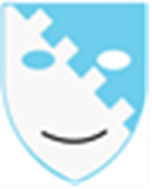 DURING SCHOOL CLOSURE AND OUTBREAK
Promoting Positive Mental Health @ Grove
What can we do?
We know that during this period of social distancing and uncertainty it’s really important that you look after your mental and emotional wellbeing as well as your physical health.  

It is understandable that you, your friends or family might be experiencing stress and various worries at this time. 

There are things that we can all do to help and look after ourselves to stay both physically and mentally well.
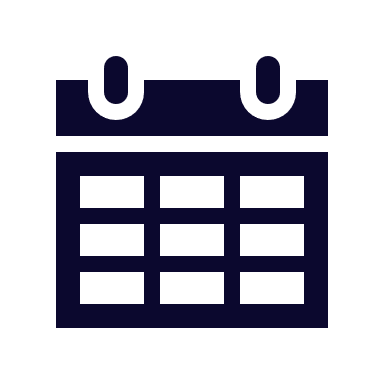 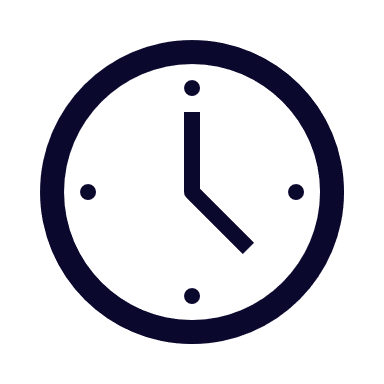 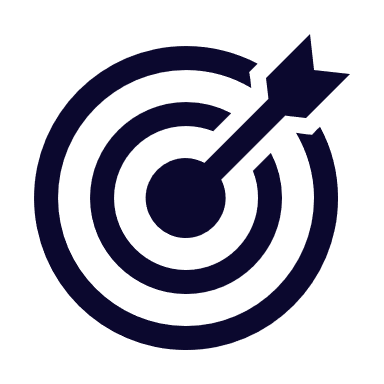 Have a routine
Your day-to-day routine has likely changed, whether that's because school has closed or your family is working from home. 
Keeping to regular routines and schedules as much as possible and/or creating new ones that include learning, fun activities and relaxing is really important. 
Make sure you plan some time for looking after yourself, whether it's reading a book, playing a game or doing some meditation
Establish a daily routine. Routines provide structure and purpose. 
Balance your weekly routine so you have a good mix of work (activities that have to be done), rest and leisure. 
Think about the regular activities that are most important to you. What are the important elements to these? Can you adapt them to carry out in the home? For example, instead of a class, following an online strength and balance routine.    
Set daily goals to provide purpose and a sense of achievement. This might include working through that list of the things you keep meaning to do but never get round to?
Keep Learning
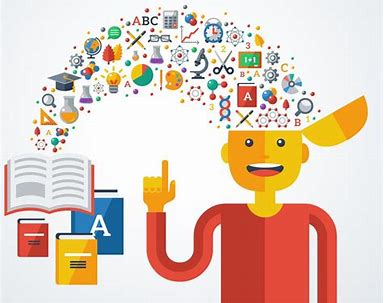 One of the great things that you can focus on and built into your routine is keeping up with your online school-work.  
It will work as a distraction from worries and stress.
It will give you goals and a sense of achievements so that you can enjoy other things more too.  We all need some challenges that keep our brain ticking.
It is a great way to stay connected with your friends and your teachers.  You can share your learning and help each other with work.
You will have less stress when we return to school  
Remember also to take breaks
Have a plan and Find alternatives
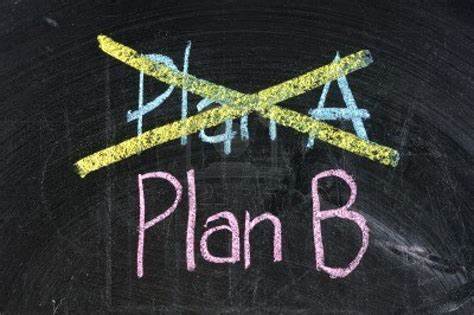 It's always good to have a plan in place, even if you're not sure you'll use it. 
If you think you may need a little extra support for your work or your health, know who to get in touch with and how. 
It’s also important to be flexible and get creative to try to find other ways of doing things.
If you're feeling upset because an event you were looking forward to was cancelled, lots of people are now offering virtual ways to enjoy things. 
Lots of musicians are live-streaming concerts, you can visit museums across the world virtually and you can watch e-sports if you're missing the football or rugby. Take a look at our beginners guide to getting into e-sports.
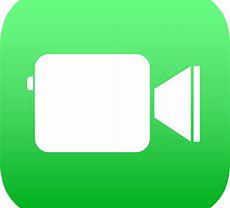 Stay connected
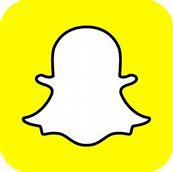 Talk to the people who make you feel better. This could be your family or your friends. 
If you can, try to get some virtual face-to-face time through apps like FaceTime or Skype. Or set up some new group chats on Facebook Messenger, Snapchat or WhatsApp. 
Being part of community like school and clubs can help us feel better overall so find ways to stay connected online like school website, Glow or Twitter
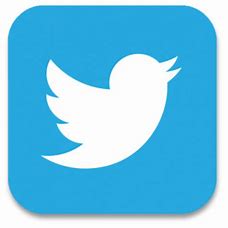 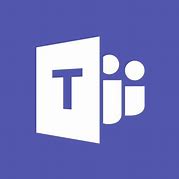 Keep yourself healthy
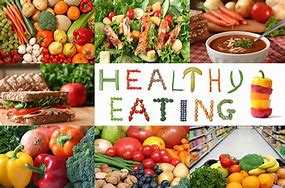 Getting your basic needs right will help you feel a lot better. 
Make sure you're eating as healthy as possible, with plenty of fruit and vegetables, and make sure you're drinking enough water to support your immune function and energy levels. For more information see the BDA website.Try to get some exercise and avoid staying still too long. 
Follow the latest government advice but if you can still go outside and keep away from other people, do so and be active and exercise (yes, going for a walk still counts). 
You can also do lots of workouts from your home – NHS and YouTube has a whole bunch of free ones you can try. Exercise and regular movement will maintain fitness and strength. If you are working from home, take breaks and eat away from your “desk.”
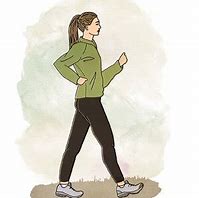 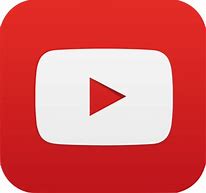 Have a good sleep routine
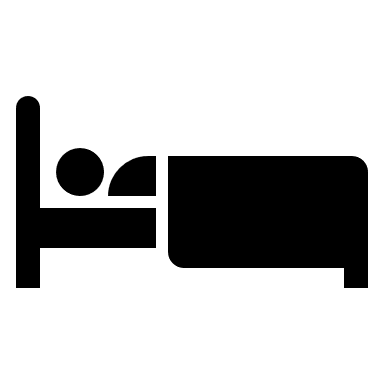 Things to avoid
Feeling overwhelmed or Worried?
Managing stress and worries
Talk to someone
If you're finding things particularly difficult, there are lots of services that can help. 
Samaritans is open 24/7. You can call them on 116 123 or email them at jo@samaritans.org.
Give us a SHOUT also provide a free text service 24/7 for people feeling anxious, worried or stressed. Just text 85258. 
Breathing Space is open 6pm to 2am Monday - Thursday and 24 hours a day on the weekends (Friday 6pm to Monday 6am). You can call them on 0800 83 85 87. If you are a British Sign Language user you can contact them via their online BSL-interpreting video relay service (VRS).
Childline is open 24/7. You can call them 0800 1111 for free even if you don’t have credit on your mobile phone. They also have an online service where you can chat with a counsellor about whatever's worrying you.
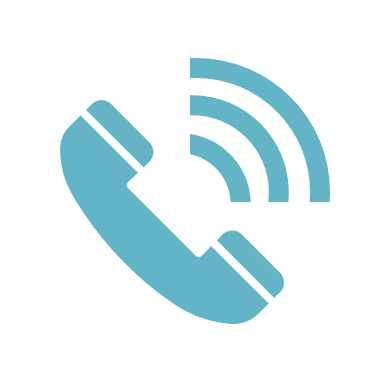 Get expert advice